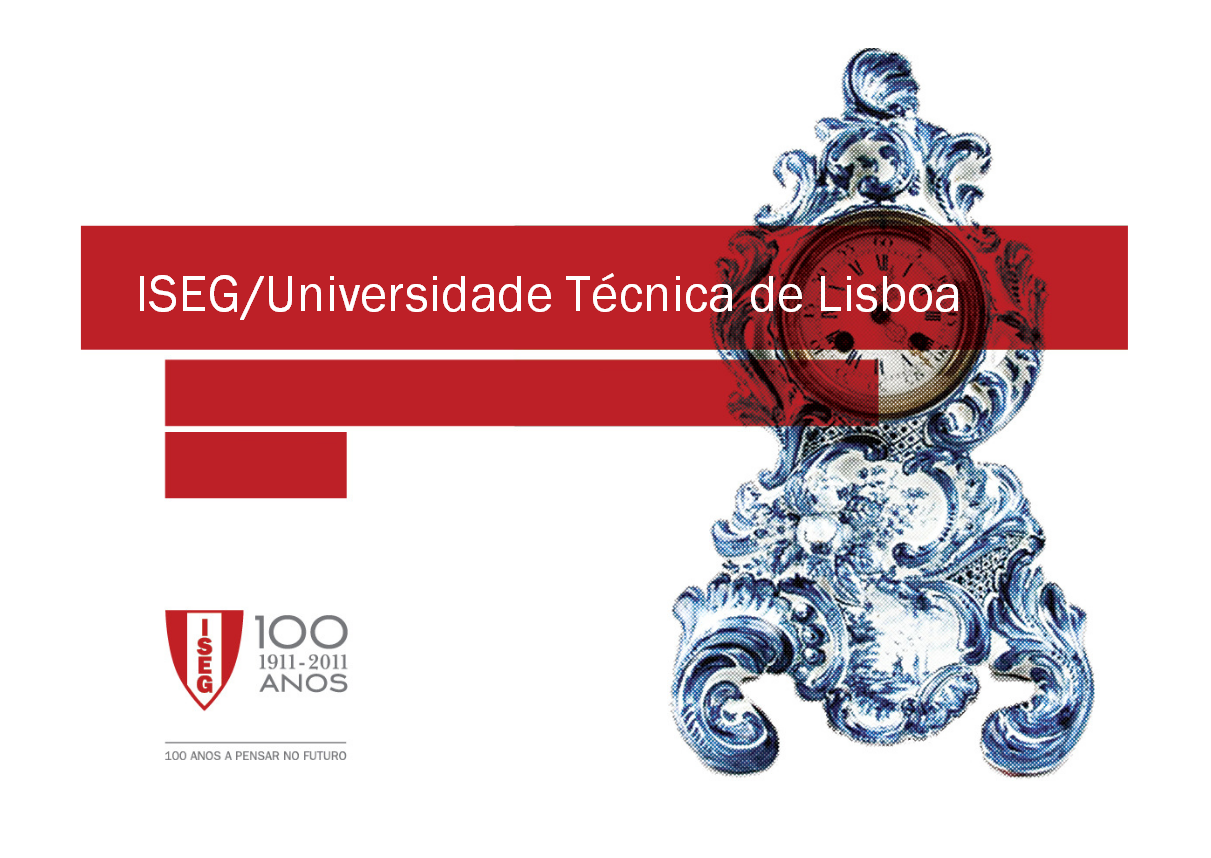 “Inteligência Emocional” - Gestão de Equipas
29/04/2014
Derdian Game
Inteligência emocional
A inteligência emocional e as equipas
Ingredientes necessários para uma equipa de sucesso:
Everything comes down to team functionalty
Quem é que nós somos !!?(Identidade da equipa)
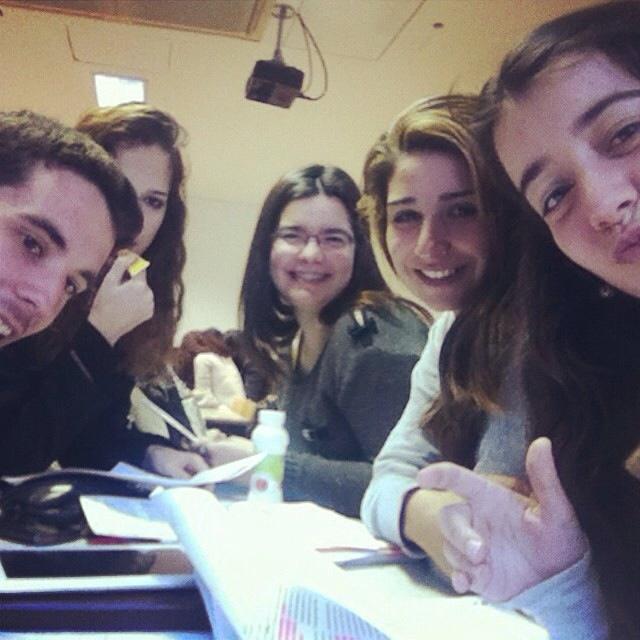 Bebumis Team
O que nos motiva ?(Motivação)
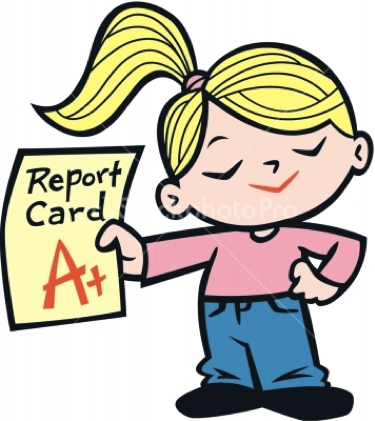 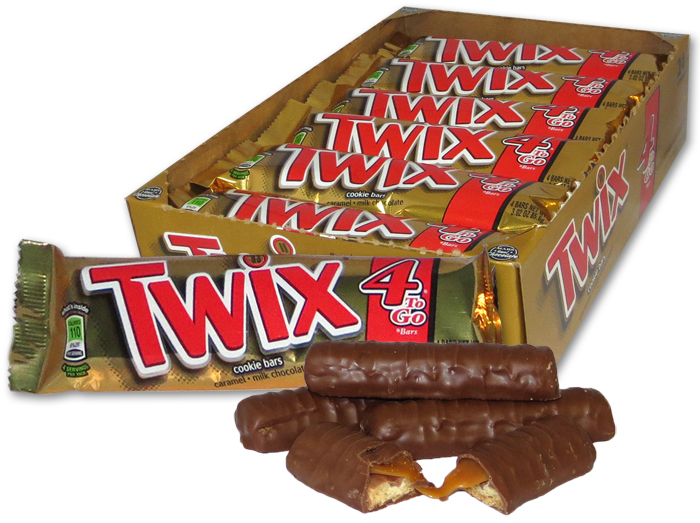 “Vá, respira fundo e conta até 10..”(Consciência emocional)
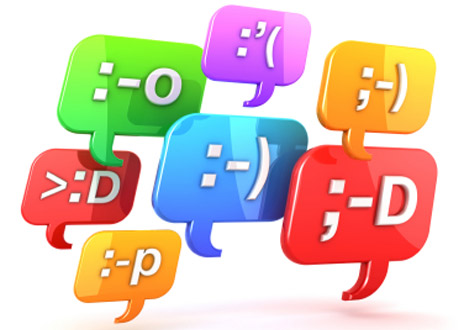 “Vá Carlota, fala tu!”(Comunicação)
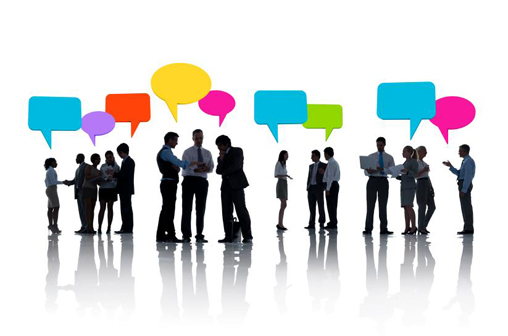 “Bye Bye Cruel World”(Tolerância ao Stress)
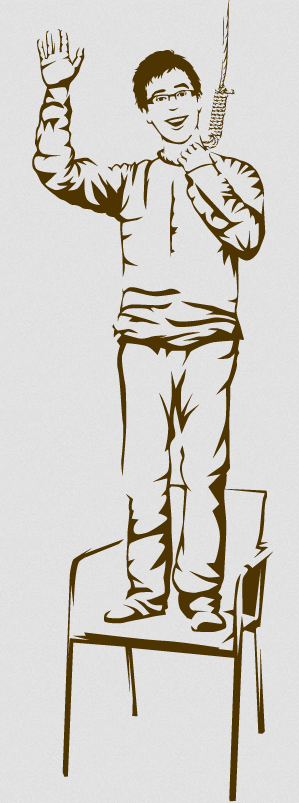 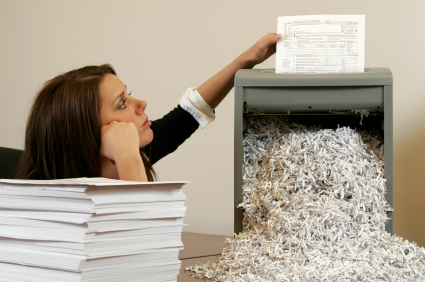 “Mas eu quero este!” “Mas eu quero aquele!”(Resolução de Conflitos)
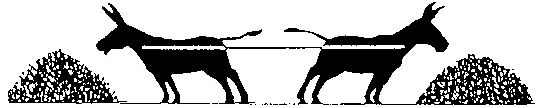 “Good vibes.”(Atitude positiva)
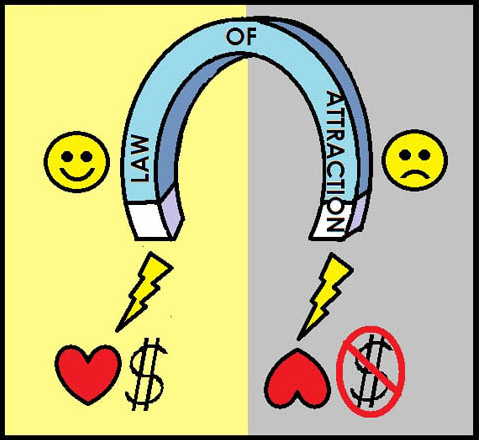 E.S.I.
Learning behavioral skills + develop and refine = Ongoing opportunities.....







Recognize and manage your own emotions while responding  effectively  to those of others
Results
As 7 capacidades da IES
1: Identidade de Equipa
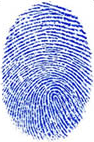 2: Motivação
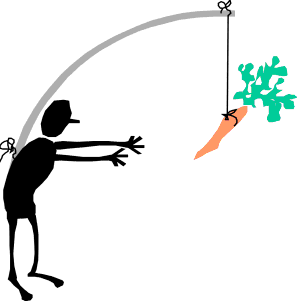 3: Consciência Emocional
!
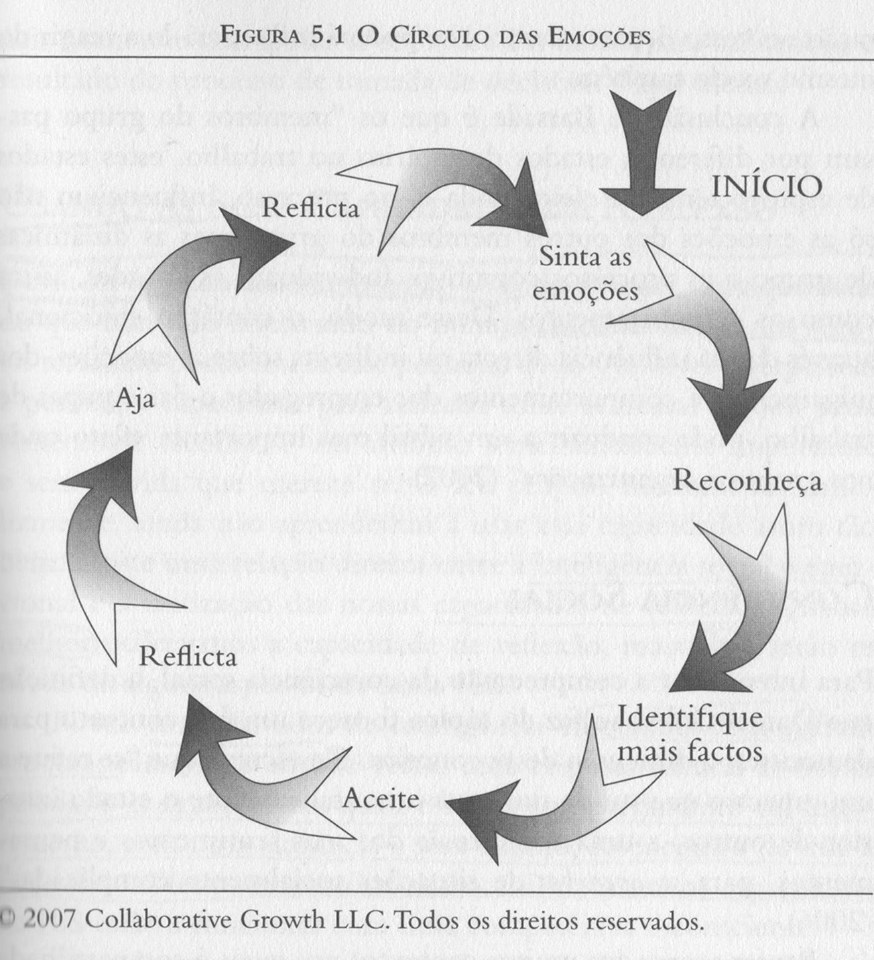 4: Comunicação
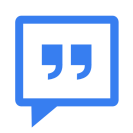 Remetente
Receptor
O que dizes (7%) + Como o dizes (38%) + Linguagem corporal (55%) = Mensagem
5: Tolerância ao Stress
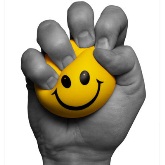 6: Resolução de Conflitos
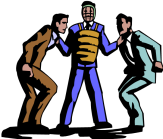 7: Atitude Positiva
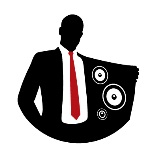 Resultados
Empatia Solicitada
Escondes ou mostras o que sentes?
Consciência emocional
O que estás a sentir e porquê?



Grande importância na compreensão do significado cognitivo da sua comunicação e no valor emocional.
Flexibilidade
Relacionamentos de Equipa
Liderando a Equipa Emocionalmente Inteligente
Estabelecer normas de comportamento positivas;
Ser autêntico e colaborativo;
Capacidade de gerir as suas emoções e dos outros;
Capacidade de lidar com o conflito.


			Elevado Nível  de Inteligência Emocional e Social
Transparência
As 7 Capacidades da Liderança IES
Atitude Positiva

   Identidade de Equipa		Motivação
		
		Resolução de Conflitos
					




			


	Tolerância ao Stress	 	Comunicação	
	    	 Consciência Emocional
Empatia
Confiança
Lealdade
Melhores Decisões
Valores  e Ética
Para onde quer ir? Qual o melhor caminho para chegar?
Utilização Eficaz dos Recursos
“O homem faz um grande fogo e fica de pé longe. O índio faz um pequeno fogo e senta-se perto!”
Construir a Inteligência Colaborativa de uma Equipa
E agora ?..
[Speaker Notes: E agora ? Acham que têm mais algumas ferramentas para melhorar a vossa inteligência emocional ? O Desafio é reverem a vossa performance do jogo e perceber porque correu bem/mal.]
Obrigado!